Syphilis 2015 An Update & Review of Epidemiological Trends, and Issues inDiagnostic Evaluation and Management
Thomas Cherneskie, MD, MPH

Supervising Physician, Chelsea-Riverside STD Clinic 
NYC Department of Health & Mental Hygiene
Faculty member of  CDC-funded NYC STD/HIV Prevention Training Center
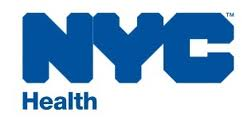 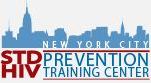 Acknowledgements & Disclaimers
Disclaimer:  
No personal financial relationship with the manufacturer of any products or services mentioned during todays presentation
Thanks to:	
Alison Muse, Director of Bureau of STD Prevention & Epidemiology, NYS DOH
Preeti Pathela, Bureau of STD Control & Prevention, NYC DOHMH
Dr. Miguel Sanchez and NYU Department of Dermatology
Syphilis 2015: Session Objectives
Identify the causative organism & clinical course 
Incubating infection
Stage “progression”
Explain the current epidemiology of syphilis in NYS 
Who is most at risk, in NYS, 2015?
Describe the diagnostic criteria for each stage of syphilis
Dermatologic exam findings
Interpretation of serologic testing results
Staging asymptomatic infections
Limitations of testing in ruling out suspected infection
Syphilis 2015: Session Objectives (continued)
List the current recommended stage-specific treatments
First-line treatment recommendations
Alternate treatment options
Special patient populations/circumstances
Penicillin allergy
HIV co-infection
Pregnancy
Post-treatment follow-up
Outline approaches to partner management
Access state & local health department resources
Reported Primary and Secondary (P&S) Syphilis
New York City, 1940-2013
Year
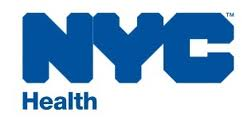 [Speaker Notes: Since 1960, 7-10 year cycle
1998- NYC (and the country) on the verge of syphilis elimination
Blow up last 15 years on next slide]
Case rate (per 100,000 population) of Reported Primary and Secondary Syphilis New York State and New York City, 1999-2014
Case Rate per 100,000 population
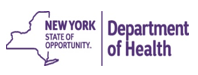 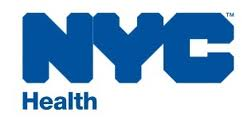 [Speaker Notes: As we can see in this slide, the recent increase in case rate has been driven by increases among males.  
Males make up 96% of P&S syphilis cases in NYC. The female case rate has remained steady over the past several years, at 0.5 cases per 100,000 females.  
Interview data- majority of cases in MSM
70-75% of interviewed P&S report being MSM]
Age Adjusted Rate of Primary and Secondary Syphilis by Gender and Year, NYS excluding NYC, 1999-2014
Case Rate per 100,000 population
Year of Report
Case rate (per 100,000 population) of Primary & Secondary Syphilis Diagnoses reported to the NYC DOHMH, 1996-2014, by sex
Case Rate per 100,000 population
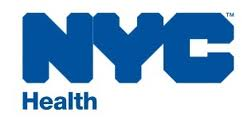 [Speaker Notes: As we can see in this slide, the recent increase in case rate has been driven by increases among males.  
Males make up 96% of P&S syphilis cases in NYC. The female case rate has remained steady over the past several years, at 0.5 cases per 100,000 females.  
Interview data- majority of cases in MSM
70-75% of interviewed P&S report being MSM]
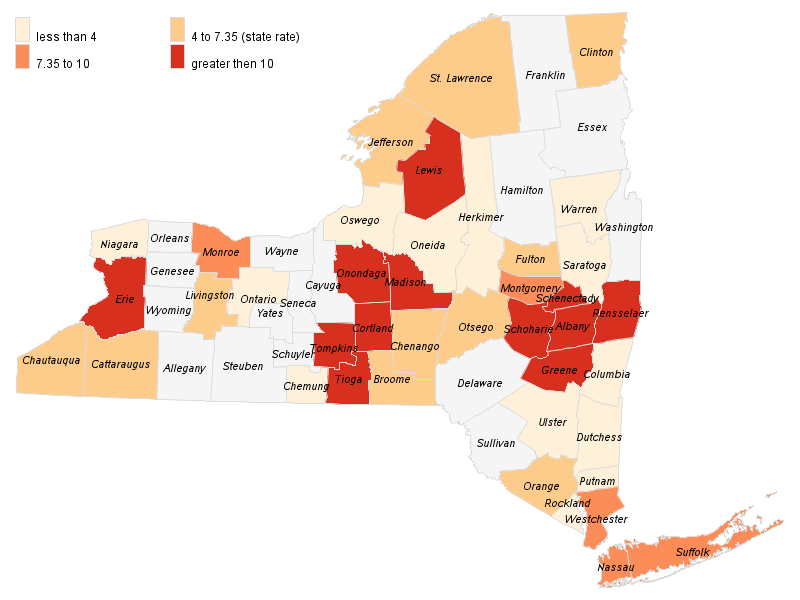 Rate per 100,000 men
Age-Adjusted Primary and Secondary Syphilis Rates among Males by County, NYS 
Excluding NYC, 2014
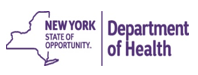 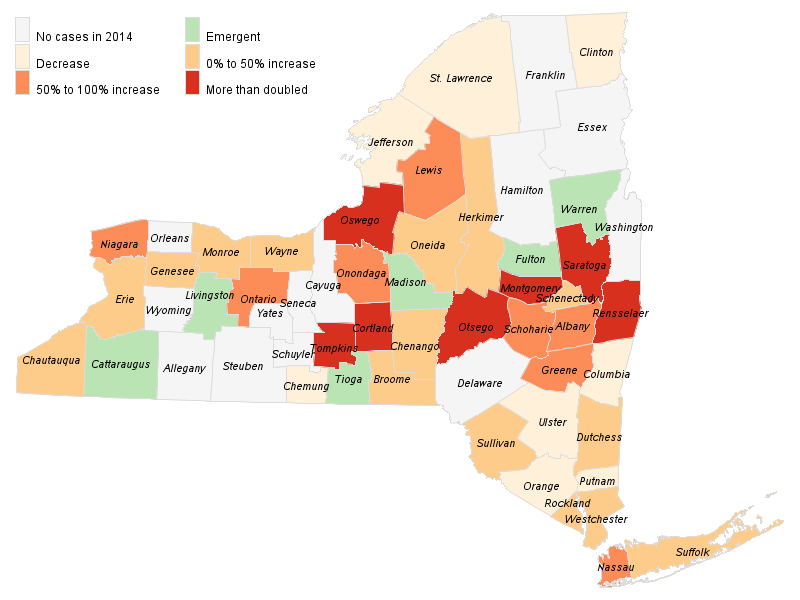 Percent Change
Increases in Number of Early Syphilis Cases by County, NYS 
Excluding NYC, 2014
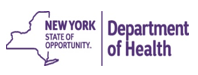 Self-reported HIV status among interviewed MSM primary & secondary syphilis cases, NYC, 2000-2014
N=12
65
141
148
208
216
188
350
519
735
539
443
433
607
814
Data based on cases reported to the NYC DOHMH. 
Interviewed cases only
Excludes cases with self-report of unknown HIV status
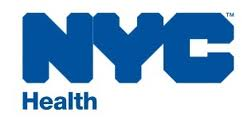 [Speaker Notes: Up to 15-20% unknown status so % co-infection is likely underestimated
Possible explanations for increased burden of new syphilis infections among HIV+ MSM:
Increased susceptibility due to HIV? Less of an issue with greater proportion of pts in care and virally suppressed
Diminishing effect of anxiety of HIV acquisition/transmission on condom use: Serosorting by HIV+ men; Undetectable VLs, ?PreP (though not evident in PreP studies)
Generational issues: generational absence of AIDS images among younger gens; condom/prevention fatigue]
Source of Provider Report, Primary and Secondary Syphilis by Race and Year among Males, NYS excl NYC, 2010-2014
Hospital
STD Clinic
32%
Private MD
Latino
White 
Non-Hispanic
Black 
Non-Hispanic
Overall
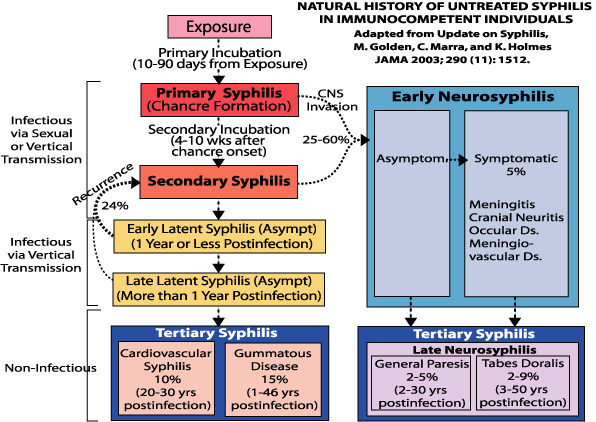 [Speaker Notes: Incubation Periods: Primary 2-6 weeks (9-90 days); Secondary 4-10 weeks (]
Stages of Syphilis
Primary- Muco-cutaneous ulceration
Secondary
Diffuse or Localized Cutaneous Eruption
Mucous Patches
Condyloma Lata
Patchy Alopecia
Tertiary- Cardiovascular & Gummatous
Neurosyphilis- 
Early (CN dysfxn, stroke, ocular)
Late (tabes dorsalis, general paresis)
Asymptomatic
Latent- Asymptomatic at time of treatment
	Early Latent
	Late Latent
	Latent of unknown duration
Symptomatic
Asymptomatic
Relevance of Accurate Syphilis Staging
[Speaker Notes: Recurrent secondary symptoms up to 5 yrs post-infection (but mostly within 12 mo).
Per CDC Guidelines (2015): “Sexual transmission of T. pallidum is thought to occur only when mucocutaneous syphilitic lesions are present. Such manifestations are uncommon after the first year of infection.”
Per BASHH (2008): Definition of Early Latent (ie. Infectiousness) = Infected within preceding 2 yrs
Vertical transmission: “Although vertical transmission may occur at any time within 10 years of initial infection, this becomes unusual more than two years after the onset of early syphilis”]
Genital Ulcer DiseaseThe Usual Suspects
Genital Herpes- Herpes Simplex Virus types 1 & 2
Primary Syphilis- Treponema pallidum

Chancroid - Haemophilus ducreyi
Lymphogranuloma Venereum (LGV)- C. trachomatis
[Granuloma venereum/Donovanosis- Klebsiella granulomatis]
Candidiasis/Balanitis
Aphthosis major
Behcet’s disease
Fixed Drug Eruption
Stevens-Johnson Syndrome
Lichen Planus (Erosive)
Erythema MultiformeReiter’s Syndrome
Trauma
Cancer- Squamous Cell
[Speaker Notes: US Chancroid Cases: 2009 (28); 2010 (24); 2011 (8); 2012 (15); 2013 (10)]
Diagnostic & Screening Tests for Syphilis
Non-Treponemal 		
RPR
VDRL

Treponeme-specific
FTA-ABS
TPPA
IgG EIA

Lesion-based Testing
Darkfield
PCR: Not FDA approved though may be available 	through individually-validated local labs
[Speaker Notes: Although both Non-Trep and Trep-specific tests have a fairly high sensitivity, their one area of weakness if detecting early primary infections.
Therefore must rely upon: 1. Index of suspicion and presumptive Rx; 2. Lesion based testing; or 3. repeat testing in 2 weeks to identify seroconversion.]
Stages of Syphilis
Primary 
Muco-cutaneous ulceration
Secondary
Diffuse or Localized Cutaneous Eruption
Mucous Patches
Condyloma Lata
Patchy Alopecia
Latent- Asymptomatic at time of treatment
	Early Latent
	Late Latent
	Latent of unknown duration
Neurosyphilis
Tertiary- Cardiovascular & Gummatous
Differential Diagnosis of Secondary Syphilis
Pityriasis Rosea
Drug eruption
Viral exanthem 
Acute HIV
Sarcoidosis (annular lesions)
Latent (Asymptomatic) Syphilis
Interpretation of syphilis serology results
Differentiation of 3 latent syphilis stages
Early Latent (acquired < 12mo ago)
Late Latent (acquired > 12mo ago)
Latent of unknown duration (acquired ?)
Detection of asymptomatic infections through appropriate screening
[Speaker Notes: BFP in general pop: 0.3 - 1%]
[Speaker Notes: seroreversal RPR- where RPR lost its reactivity due to low disease activity]
Serologic Interpretation
RPR Non-Reactive / 
FTA-ABS Non-Reactive
No Syphilis Diagnosis
Incubating syphilis infection
Very Early Primary Syphilis 






RPR Reactive / 
FTA-ABS Non-Reactive
Biologic False Positive
False-negative           Treponemal Test (rare)
RPR Non-Reactive/ 
FTA-ABS Reactive
Very Early Primary Syphilis
Secondary Syphilis w/ Prozone (1-2%)
Late untreated syphilis 			w/ sero-reversal of RPR
History of Treated Syphilis
Syphilis Rxed inadvertently in past
False-negative Non-Treponemal test
False-positive Treponemal Test (rare)  

RPR Reactive / 
FTA-ABS Reactive
Positive Syphilis Diagnosis
Lyme disease
Endemic (non-sexual) treponemal ds
BIOLOGIC FALSE POSITIVE REACTION
ACUTE  (< 6 months)
CHRONIC > 6 months
Physiologic 
Pregnancy
Vaccinations 
Smallpox
Typhoid
Yellow fever
Acute Infections
Herpes varicella-zoster
Herpes simplex
Infectious mononucleosis
Measles
Mumps
Viral hepatitis
HIV sero-conversion illness
Pneumonia (incl. Mycoplasma)
Lyme disease
Physiologic 
Older age
Chronic Infection
Tuberculosis
Malaria
HIV/AIDS
Autoimmune Disorders
Lupus
Rheumatoid arthritis
Autoimmune thyroiditis 
Other Conditions
Malnutrition
Malignancy
Hepatic cirrhosis
Intravenous drug use
[Speaker Notes: BFP reactions with RPR tend to be “low” titer, therefore the higher the titer (e.g. 1:16, 1:32) the more important it is to r/o false negative Treponemal test (repeat testing, use of alternate trep-specific test).]
Serologic Interpretation
Screening IgG Reactive
With RPR NonReactive
RPR Non-Reactive / 
FTA-ABS Non-Reactive
No Syphilis Diagnosis
Incubating syphilis infection
Very Early Primary Syphilis 






RPR Reactive / 
FTA-ABS Non-Reactive
Biologic False Positive
False-negative           Treponemal Test (rare)
RPR Non-Reactive/ 
FTA-ABS Reactive
Very Early Primary Syphilis
Secondary Syphilis w/ Prozone (1-2%)
Late untreated syphilis 			w/ sero-reversal of RPR
History of Treated Syphilis
Syphilis Rxed inadvertently in past
False-negative Non-Treponemal test
False-positive Treponemal Test (rare)  

RPR Reactive / 
FTA-ABS Reactive
Positive Syphilis Diagnosis
Lyme disease
Endemic (non-sexual) treponemal ds
Reverse Sequence Serologic Screening for Syphilis
Screening EIA 
or other
Treponeme-Specific Test *
NON-REACTIVE
No Syphilis Infect.
Ulcer on exam
	- presumptive Rx
	- lesion-based test
	- repeat serology 2wks
Recent expos. to case 	- presumptive Rx
Rule Out:
Early primary
Incubating Infect.
REACTIVE
EIA (+); RPR Reactive
Confirmed Syphilis Infection
 Current, active, untreated Infection
 Old treated (r/o re-infection: ? titer rise)
REACTIVE
RPR
NON-REACTIVE
Second 
Treponeme-specific Test 
(FTA-ABS, TP-PA, TP Ab)
REACTIVE
EIA (+); RPR Reactive; TP-PA Reactive
Confirmed Syphilis Infection
Very Early Primary (i.e. sero-conversion)
Untreated/ Inadequately Treated
Late Latent w/ RPR sero-reversal
Partial Rx (after Rx for non-syphilic infection)
NON-REACTIVE
Syphilis Unlikely 
i.e. False (+) EIA/CIA
* EIA: Enzyme immunoassay
  CIA: Chemiluminescence immunoassay
  MFI: Multiplex flow immunoassay
  FTA-ABS: Fluorescent Treponemal Ab, absorption
  TP-PA: Treponema pallidum particle agglutination
Rule Out:
Early primary
Incubating Infection
[Speaker Notes: EIA- high specificity
PPV depends on population prevalence: Low prevalence pop. 40% EIA-pos/RPR-neg are False+s]
Stage & Treat
Past history of syphilis treatment
SYPHILIS INFECTION:
? PAST or PRESENT ?
NO
REACTIVE 
Non-Treponemal (RPR/VDRL)
YES
NO
Reliable/documented treatment
Trep-specific 
(FTA-ABS, TP-PA)
YES
NO
Treatment adequate for syphilis stage
REACTIVE
NON-REACTIVE
YES
Biologic False Positive
NO
Adequate post-treatment serologic response
YES
Evaluation of inadequate response to Rx
YES
RPR 2-Titer Rise from Post-Rx “Baseline”
NO
? Presumptive Rx
 Lesion-based Test
 Repeat Titer
Recent known syphilis exposure; or
Exam findings suspicious for P/S
YES
Re-infection unlikely; Screen PRN
NO
Rapid Point-of-Care Syphilis Testing
Immuno-chromatographic treponeme-specific tests 
Whole blood or finger stick specimen; results ~10 minutes
Cannot provide quantitative result (i.e. titer) or distinguish past treated vs. active untreated infections
Combination/Dual tests on the horizon
2 different Abs to same infection (eg. NT Ab + TS Ab)
Abs to 2 different infections (e.g. Syphilis + HIV)
Syphilis Health CheckTM
2011:  	FDA approval for use in U.S
Dec. 2014:  FDA grants CLIA waiver; dropped from 		moderate/high complexity classification
Reactive Syphilis Serology
Syphilis Staging
Primary (ulceration)
Confirm with DF or PCR if in doubt 
Stage-specific Rx
Dermatologic signs of Secondary
YES
Clinical exam findings consistent w/ syphilis
Exam evidence of Tertiary or 
Neuro Syphilis
CSF Exam
 Rx based on 	further evaluation
NO
Treat for Early Latent Syphilis
Past history of 
syphilis treatment
YES
YES
2 dilution 
RPR titer rise
NO
NO
within past 12 months
YES
Non-Reactive RPR (Sero-conversion)
YES
Unequivocal Sx of primary/ secondary
Within past 
12 months
YES
Exposure to confirmed infectious case
YES
1st started having sex
NO
Treat for Late Latent Syphilis *
* or Latent Syphilis of Unknown Duration
Increasing Diagnosis & Case Detection
Maintain high index of suspicion in patients presenting with ano-genital ulcers or other dermatologic findings, esp. if increased risk
Be cognizant of limitations in test sensitivity and possibility of false negative results
Identify asymptomatic infections via appropriate levels of screening
Utilize brief sexual history to identify pts at risk
Perform serologic screening when indicated
Syphilis Cases, by Stage and Gender, NYC, 2014
N=1905
N=516
74% ASx
94% ASx
N=1822
N=126
N=1272
Late Latent/ Latent Unk. Duration
Primary & Secondary
Early Latent
[Speaker Notes: Syphilis, at diagnosis, is largely an asymptomatic infection, underscoring the importance of routine screening among at risk patient populations, routine prenatal screening, and timely evaluation and screening of exposed partners.
NYS: similar proportions though among males 37% cases are P&S (vs. ~25% in NYC) ? Need for greater use of ASx screening outside of NYC (?issue of patients not recognized as MSM and therefore missed opportunities for screening)]
Syphilis Screening: USPSTF
Persons at increased risk for syphilis infection
MSM with high-risk sexual behavior
Commercial sex workers & persons who exchange sex for drugs
Adults in correctional facilities
? Persons diagnosed with another STI 

All pregnant women
CDC Screening Recommendations:http://www.cdc.gov/std/tg2015/screening-recommendations
Sexually active MSM
At least annually
Every 3-6 mo. if increased risk
Sexually active persons with HIV
At initial HIV evaluation
At least annually
More frequently depending on individual risk behaviors (e.g. q4months per AIDS Institute, 2014)
Pregnant women
At 1st prenatal visit
Early in 3rd trimester & at delivery if at high risk
Multiple partners
Anonymous partners
Illicit drug use 
	(esp. crystal meth)
NYC DOHMH, 2014
[Speaker Notes: HSV
Also Hep B screening in MSM]
Syphilis– Treatment  Issues
Must ensure use of Bicillin LA (not C-R)
Azithromycin (2g oral) not recommended
Caution- Any non-PCN regimen in HIV+
Pregnancy: PCN is the only acceptable regimen
Based on 2015 CDC Treatment Guidelines
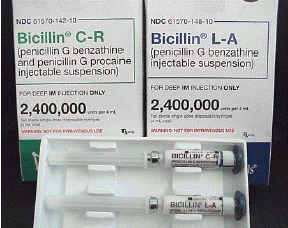 2004
Packaging
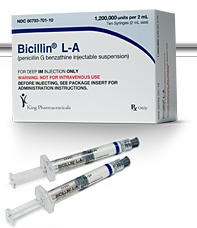 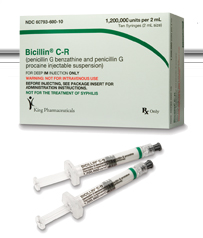 Current Packaging
[Speaker Notes: Bicillin CR: Benzathine + Procaine]
Syphilis Treatment Options- Effectiveness
✔  Strong clinical trials, observational studies, and decades of clinical experience
CDC Guidance re: Delayed Bicillin Doses
Clinical experience suggests that an interval of 10–14 days between doses…might be acceptable before restarting

Pharmacologic considerations suggest that an interval of 7 to 9 days between doses, if feasible, may be more optimal
 
Missed doses are not acceptable for pregnant patients being treated for latent syphilis
2015 CDC STD Treatment Guidelines
Jarisch-Herxheimer Reaction
Immune-mediated reaction; treponemal endotoxins

2-24 hours following initiation of treatment

Fever, headache, myalgias

50-75% primary/secondary cases
↑ with higher titers
↓ with history of previous treatment

Management: antipyretics, NSAIDs

Pregancy
Preterm labor, uterine contrations, fetal distress
Need for close monitoring but not delay in Rx
2 yrs  9 mo ago
5 mo ago
3 mo ago thru present
Matthew
Jason
Brian
Maximum Range for Infectious Period
Rash
Patient
Treated
6 months
Symptom Onset
Management of Sexual Contacts/Partners
Which option is most appropriate for each partner noted above?
a.  No significant risk of exposure- Forgo any testing/Rx
b.  Perform screening (by exam and serology)
	  If Positive, provide treatment
c.  Presumptive treatment, even in face of negative testing
[Speaker Notes: 1983 Br J Vener Dis article on infectiousness: Of contactable sexual partners of patients with early syphilis, 46–60% also have the infection.]
Syphilis: Defining the Communicable Period
????
LATE LATENT
EARLY LATENT
SECONDARY
PRIMARY
0
6
12
3
Months prior to symptom onset (or diagnosis date if asympt.)
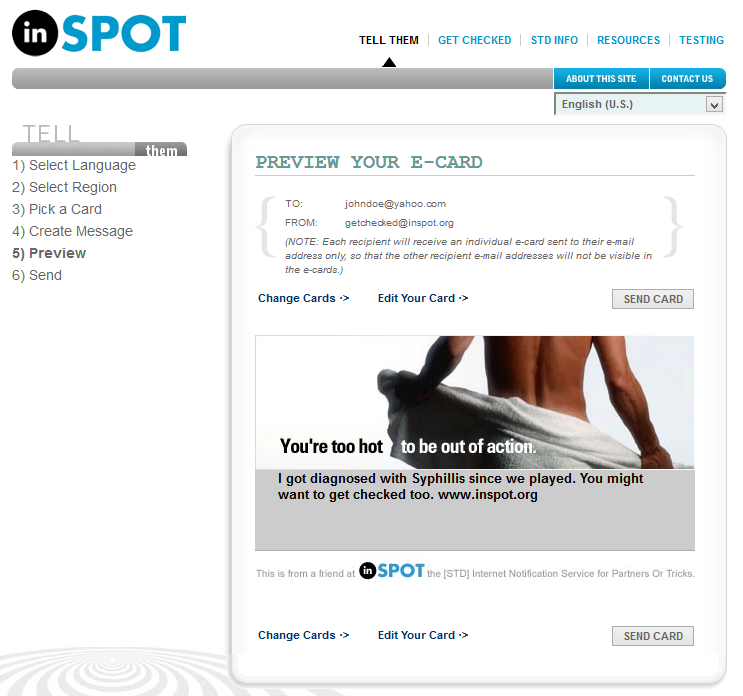 www.inspot.org
Response to Therapy by Syphilis Stage
Primary, Secondary Syphilis
	- Resolution of symptoms
	- By 6-12 months: Fall in RPR by 2 titers 

Early Latent, Late Latent Syphilis
	 - If RPR titer >/= 1:32 
		Fall in RPR by 2 titers within 12-24 months
Pts w/ HIV:	Rare occurrences of unusual post-treatment serologic 	responses (e.g. fluctuating or high serofast serologic titers)
[Speaker Notes: Clinical trial data: >15-27% of patients w/ treated early syphilis will not achieve the two dilution decline at 1 year. Pts should be reevaluated for HIV infection. Optimal management unclear.
HIV+: Conflicting data re: delayed serologic response to Rx]
Approach to Inadequate Serologic Response to Treatment
Evaluate for possible re-infection
Re-screen for HIV
Consider suboptimal treatment 
Inaccurate staging of infection
Non-compliance with oral therapy
Rule out Neurosyphilis (CSF exam)
Re-treat with Bicillin 2.4 mU IM x 3
Indications for CSF Exam
Neurologic or Ophthalmic Signs/Symptoms
Evidence of Active Tertiary (aortitis, gumma)
Inadequate Serologic Response to Treatment

HIV+ with Late Latent or Latent Unknown Dur.
Although associated with clinical and CSF abnormalities consistent with neurosyphilis- if asymptomatic, no data that CSF exam in these patients improves clinical outcomes
HIV+ patients
RPR >/= 1:32 
CD4 </= 350
CSF 
Exam
??
Based on 2015 CDC Treatment Guidelines
Neurologic or Ophthalmic Signs/Symptoms of Syphilis
Headache, vertigo, neck stiffness without fever, seizures, focal symptoms

Cognitive dysfunction, mental status or personality changes, dementia, psychosis

Cranial nerve dysfunction (esp. facial/auditory)

Ophtho (optic neuritis, iritis, pupillary dysfxn)

Peripheral neuropathies (lightning pain, sensory/motor or reflex deficiencies, gait disturbance)
CDC Advisory: Identification & Management of Ocular Syphilis
All syphilis cases: 
Screen for visual/ocular symptoms
Perform neuro exam including cranial nerves
Syphilis cases with ocular symptoms:
Ophthalmologic eval ASAP
CSF Examination 
Treatment for 10-14 days
Aqueous crystalline penicillin G IV    or
Procaine penicillin IM with Probenecid
Report case to local/State DOH within 24hrs
Ocular Syphilis: Common Symptoms
Blurred/ decreased vision
New onset floaters
Redness of the eye
Eye pain
Photophobia

Altered color perception (washed out colors)
Scotomas
Tearing
Blepharospasm (twitching of lid)
Pain with eye movement
Posterior Uveitis & Panuveitis
CDC Advisory: Identification & Management of Ocular Syphilis
All syphilis cases: 
Screen for visual/ocular symptoms
Perform neuro exam including cranial nerves
Syphilis cases with ocular symptoms:
Ophthalmologic eval ASAP
CSF Examination 
Treatment for 10-14 days
Aqueous crystalline penicillin G IV    or
Procaine penicillin IM with Probenecid
Report case to local/State DOH within 24hrs
www.cdc.gov/std/tg2015
or search “CDC STD Treatment”
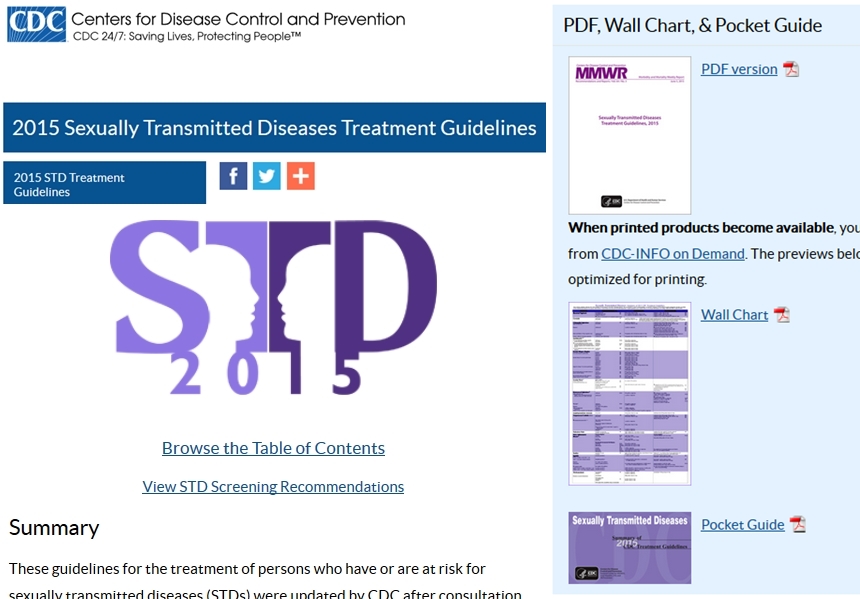 STD Clinical Resources in New York State